Transport mode detection in the city of Lyon using mobile phone sensors
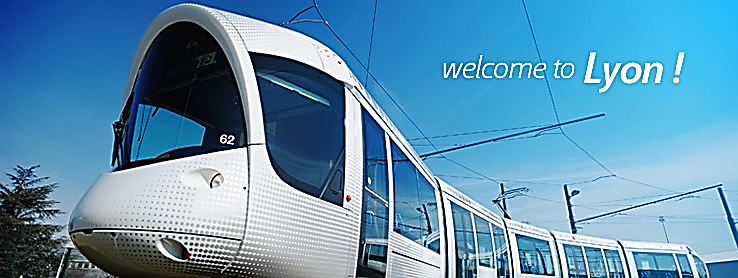 Jorge Chong
Internship for MLDM M1
Jean Monnet University
2017-09-15
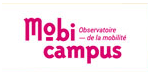 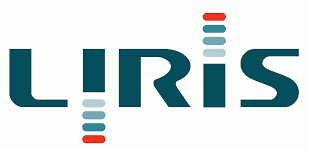 Agenda
Introduction
State of the art
Work done
[Speaker Notes: Explain the agenda of the presentation]
Introduction
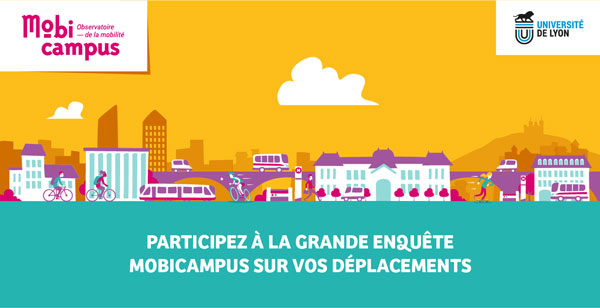 [Speaker Notes: Project Mobicampus:
This work is done in the context of Project Mobicampus
Goal of mobicampus is to combine and compare user survey and analysis of mobility trace]
Phone sensors
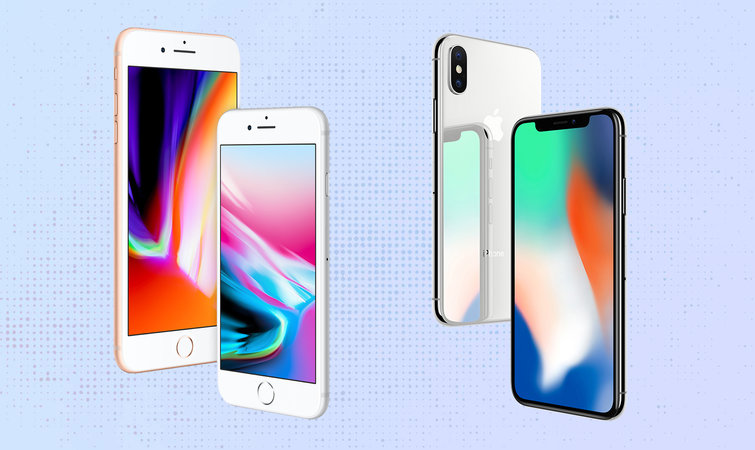 [Speaker Notes: As you might know, mobile phones are widely used nowadays. The majority of phone models come with sensors
For example, gps. As you know gps or global positioning system is basicly a cloud of satellites in orbit that allows a receptor device
To find the position on the Surface of the earth. We would like to leverage this data to obtain information]
Mobility traces
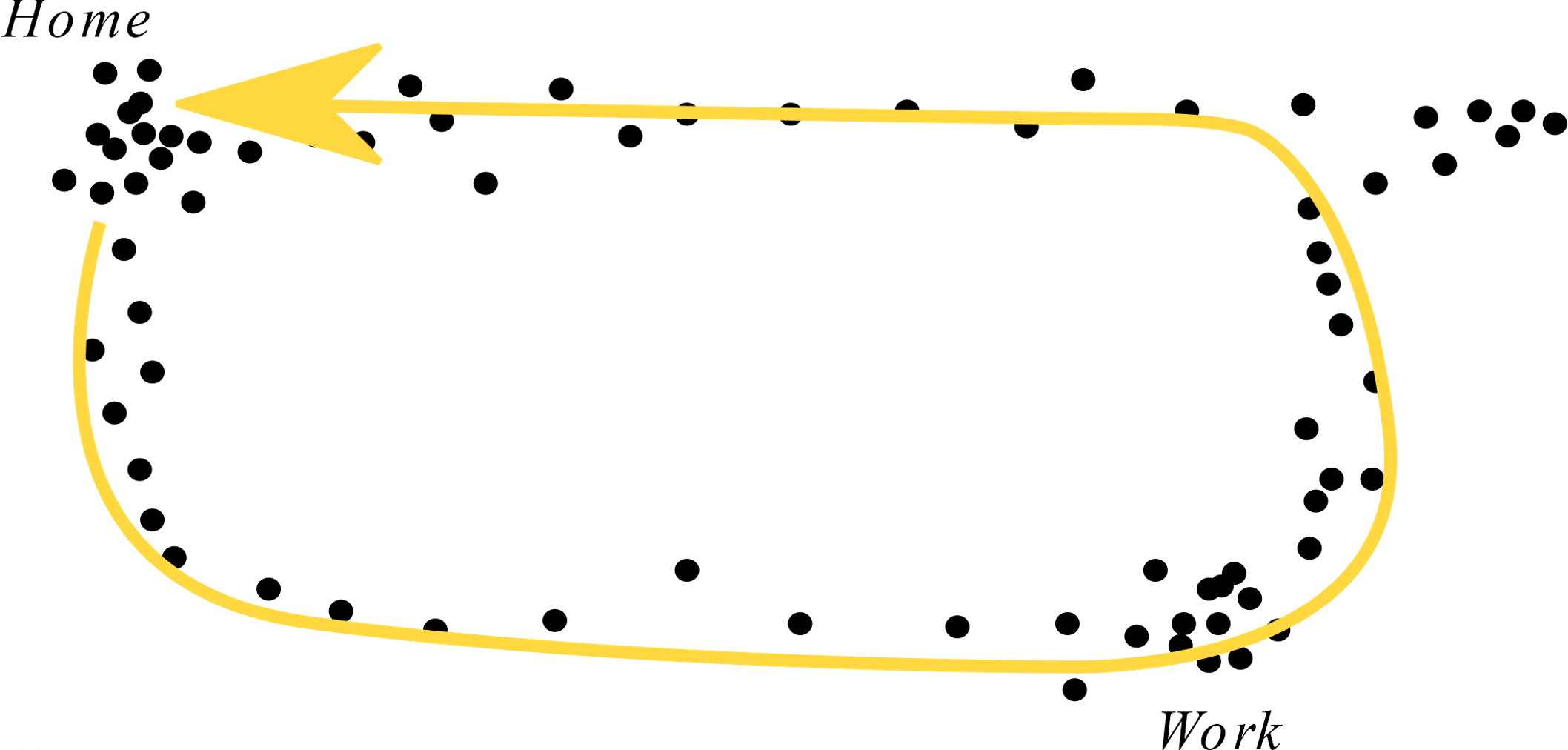 [Speaker Notes: Explain what is a mobility trace?
What is a point? – Point captured by some sensor
Mobility traces (points)
Idea: Infer Information]
Information
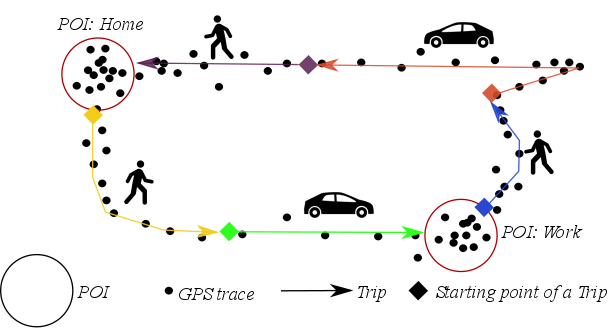 Data from sensors
GPS records
Acceleration
X, Y, Z components of
instantaneous acceleration
Latitude
Longitude
Altitude
Wifi
Timestamp
Accuracy
MAC address
Speed
Signal Strength
Bearing
SSID (Name of the network)
etc
Timestamp
[Speaker Notes: Data capture from mobile phone sensors are:
GPS records: explain what is a gps signal
Acceleration: vector in 3D
Wifi scan: explain what is a wifi scan]
State of the Art
[Speaker Notes: Don’t go into detail of each an every one]
Workflow
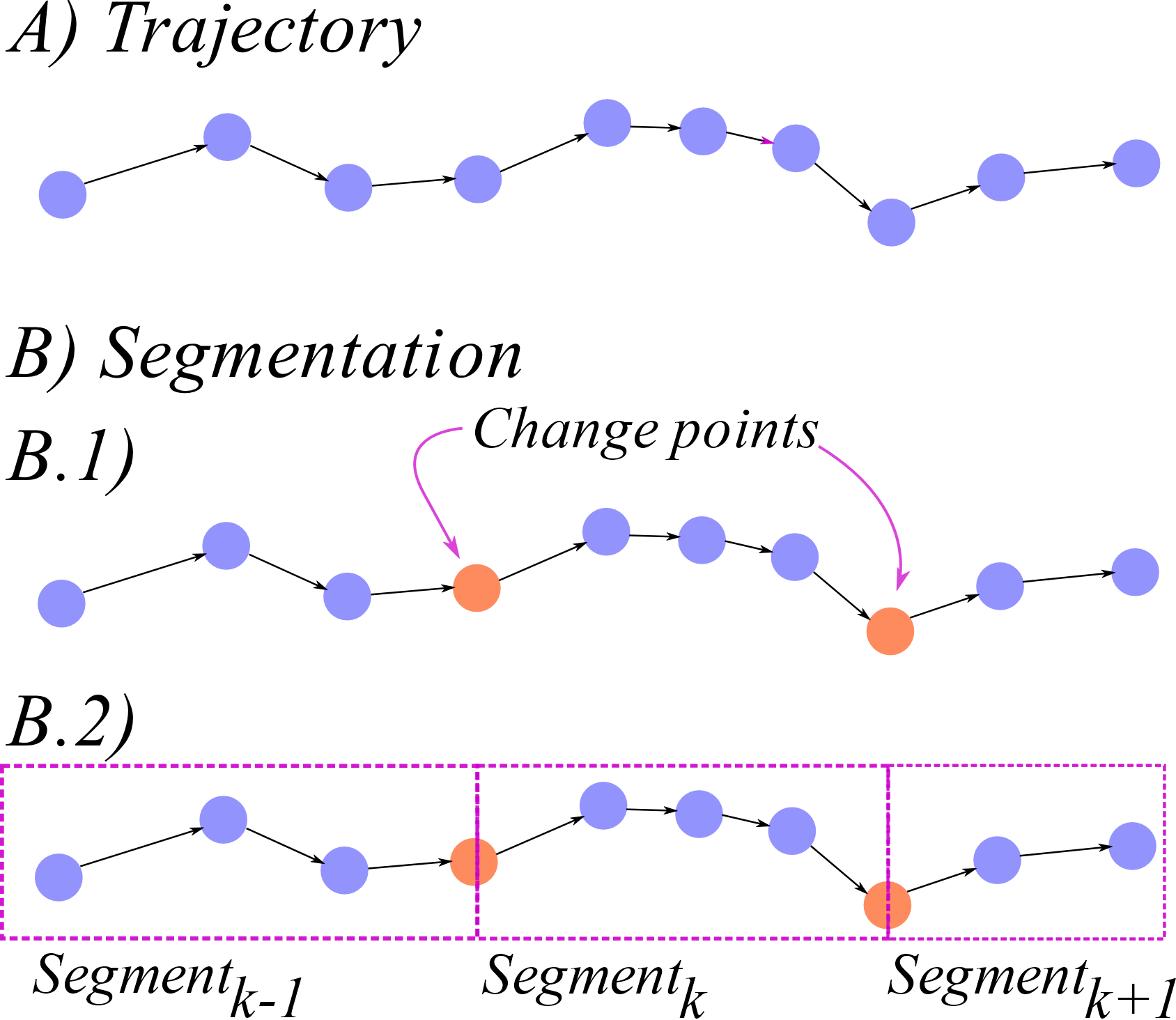 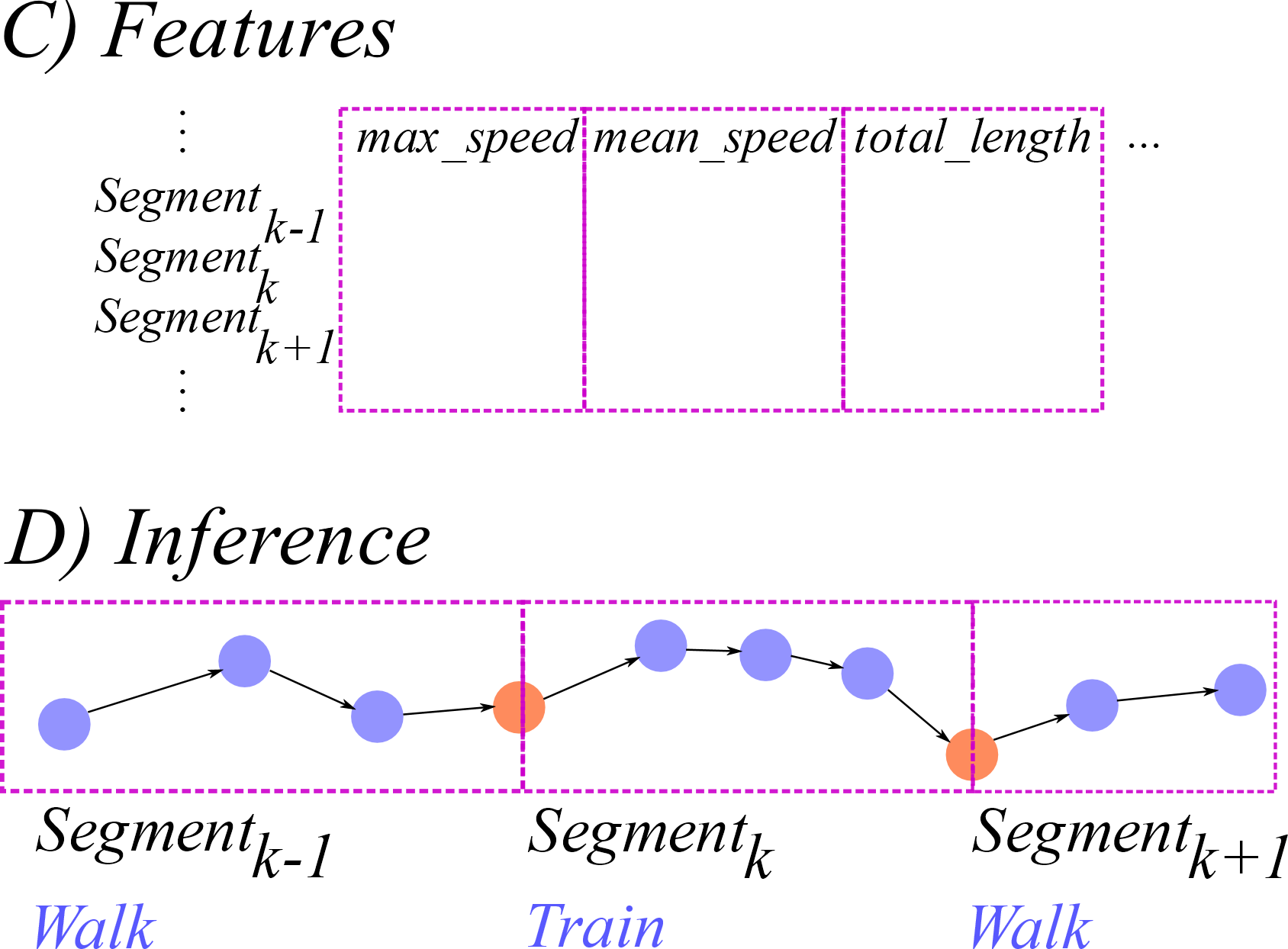 [Speaker Notes: Traditional processing of mobility traces for inference of transport mode]
State of the art
[Speaker Notes: SOTA: State of the art]
[Speaker Notes: There are many contributions, and they differ in the modes used in detection, sensor data used and the general worklow of processing used]
Available data set
Geolife data set
Public
12,517,364 GPS records
Used in [Zheng et al., 2008]
3,283,527 labeled
178 Users
April 2007 to October 2011
[Speaker Notes: Difficul to reproduce
Available datasets
Only geollife]
Available data set
Naive Bayes
[Speaker Notes: Explain the confusión matrix, the metrics Precision and Recall]
Available data set
Bayes Network
[Speaker Notes: Explain the confusión matrix, the metrics Precision and Recall]
Available data set
Decision Tree
[Speaker Notes: Explain the confusión matrix, the metrics Precision and Recall]
Available data set
Results
Decision tree: best method
Recall
0.80 vs 0.887 [Zheng et al. 2008]
Precision
0.81 vs 0.406 [Zheng et al. 2008]
[Speaker Notes: Difficul to reproduce but some similar results]
Work Done
Work Done
Data Collection
GUI
POI detection
Mode detection
[Speaker Notes: Outline of the work done:
Data collection
GUI
Activity detection (leverage)
Mode detection]
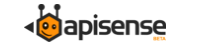 Data Collection
Apisense Bee
Android app developed by colleagues in Lille
Records sensors data
Configurable
json
[Speaker Notes: Tool for data collection: API sense Application, from colleagues from Lille
Put logo of Bee]
Data Collection
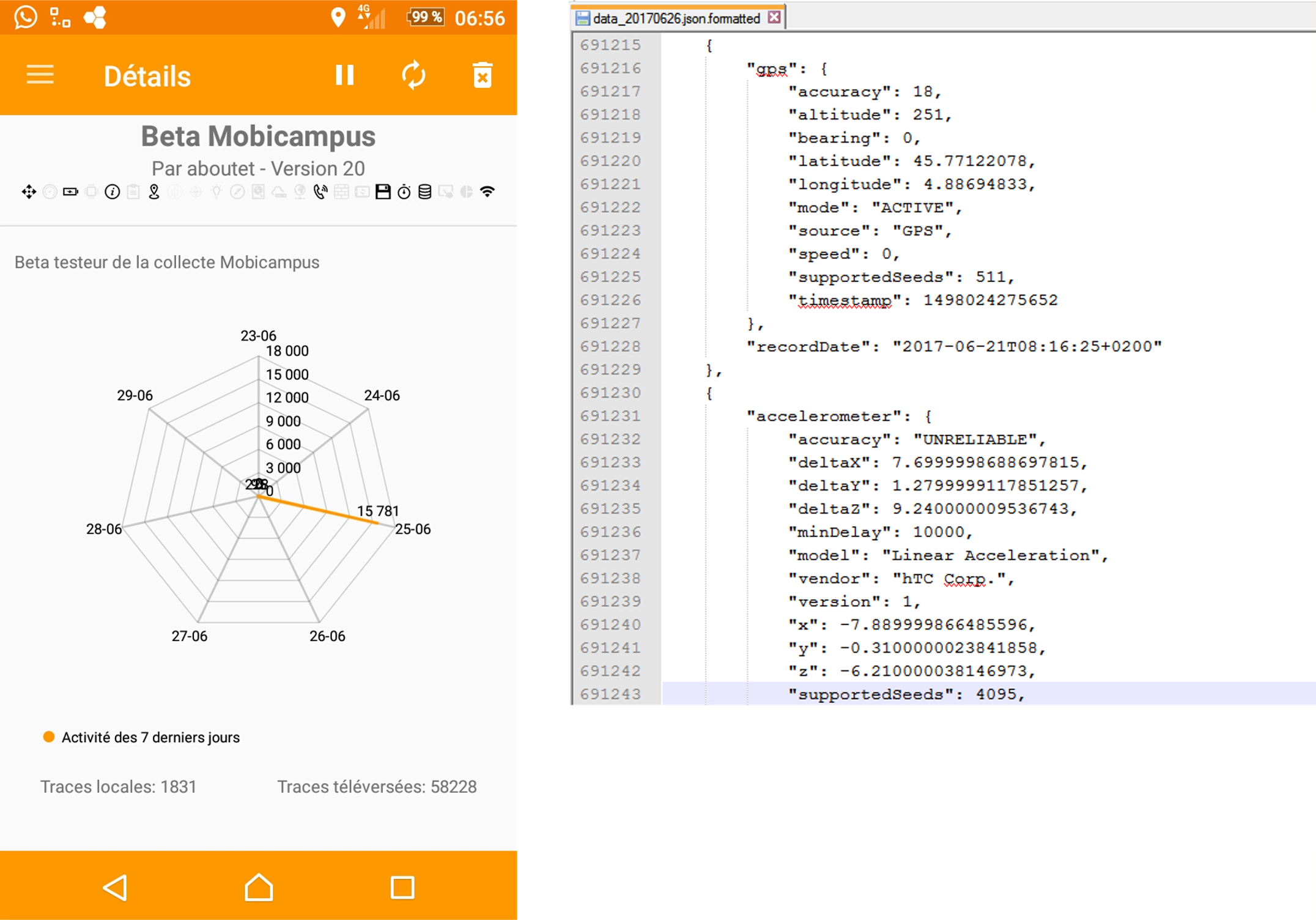 [Speaker Notes: Tool for data collection: API sense Application, from colleagues from Lille
Capture of data and show data format examples]
GUI
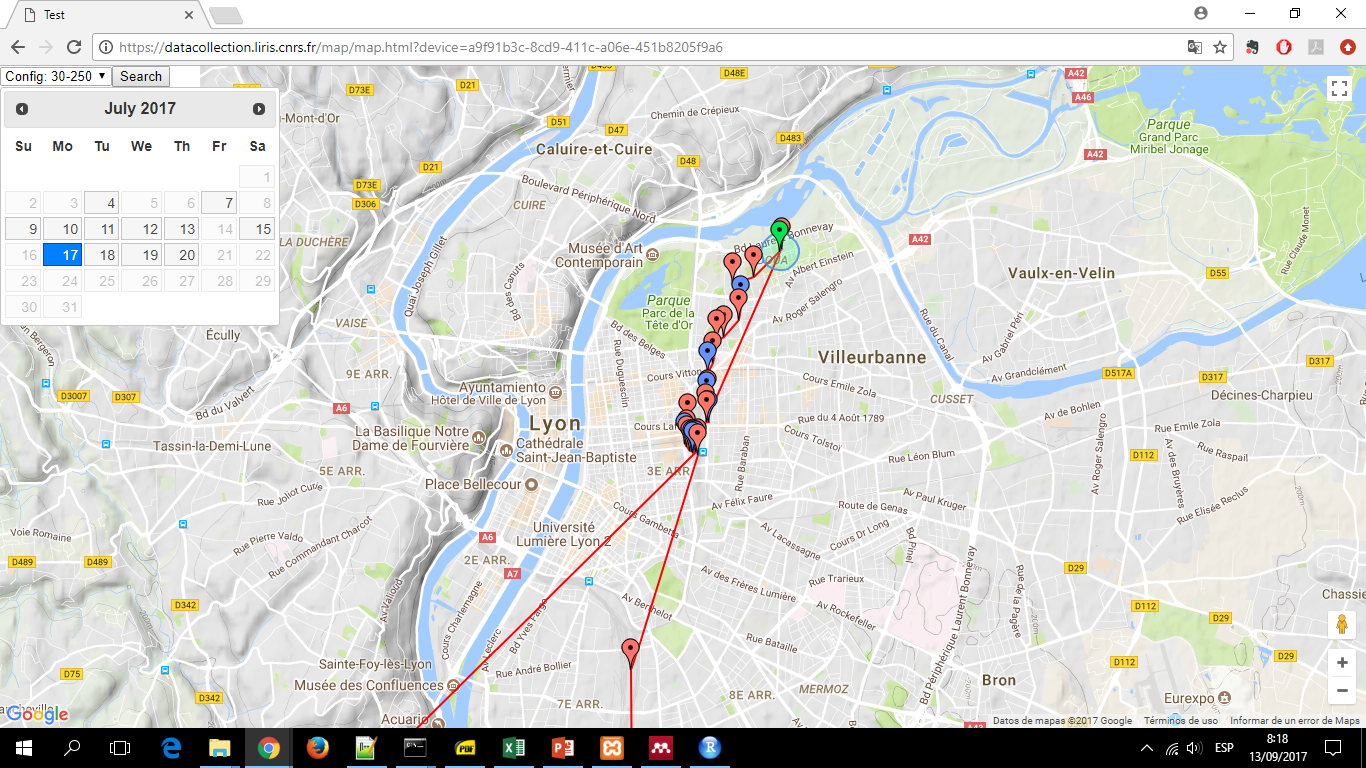 [Speaker Notes: The GUI shows information for validation, it shows the POIs, a context search, trajectory and aditional info]
GUI
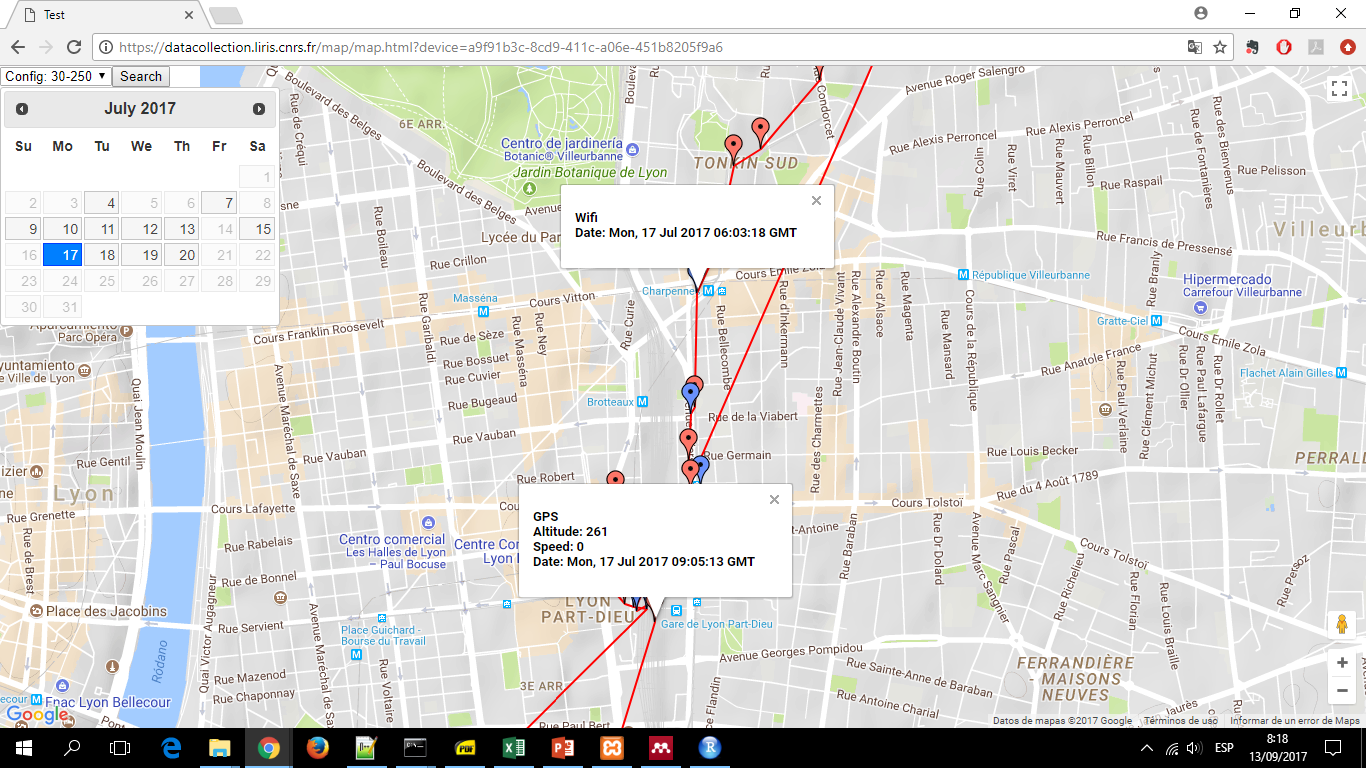 [Speaker Notes: The GUI shows information for validation, it shows the POIs, a context search, trajectory and aditional info]
GUI
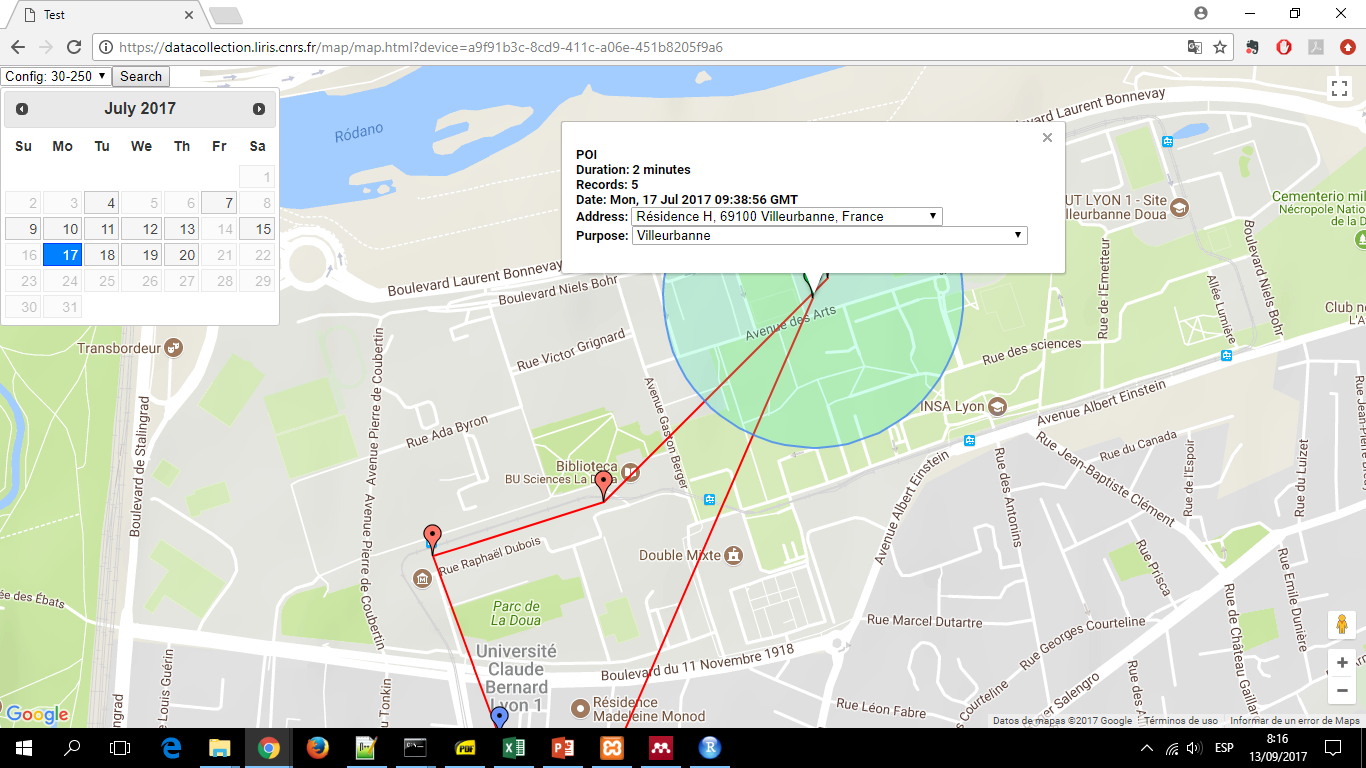 [Speaker Notes: The GUI shows information for validation, it shows the POIs, a context search, trajectory and aditional info]
GUI
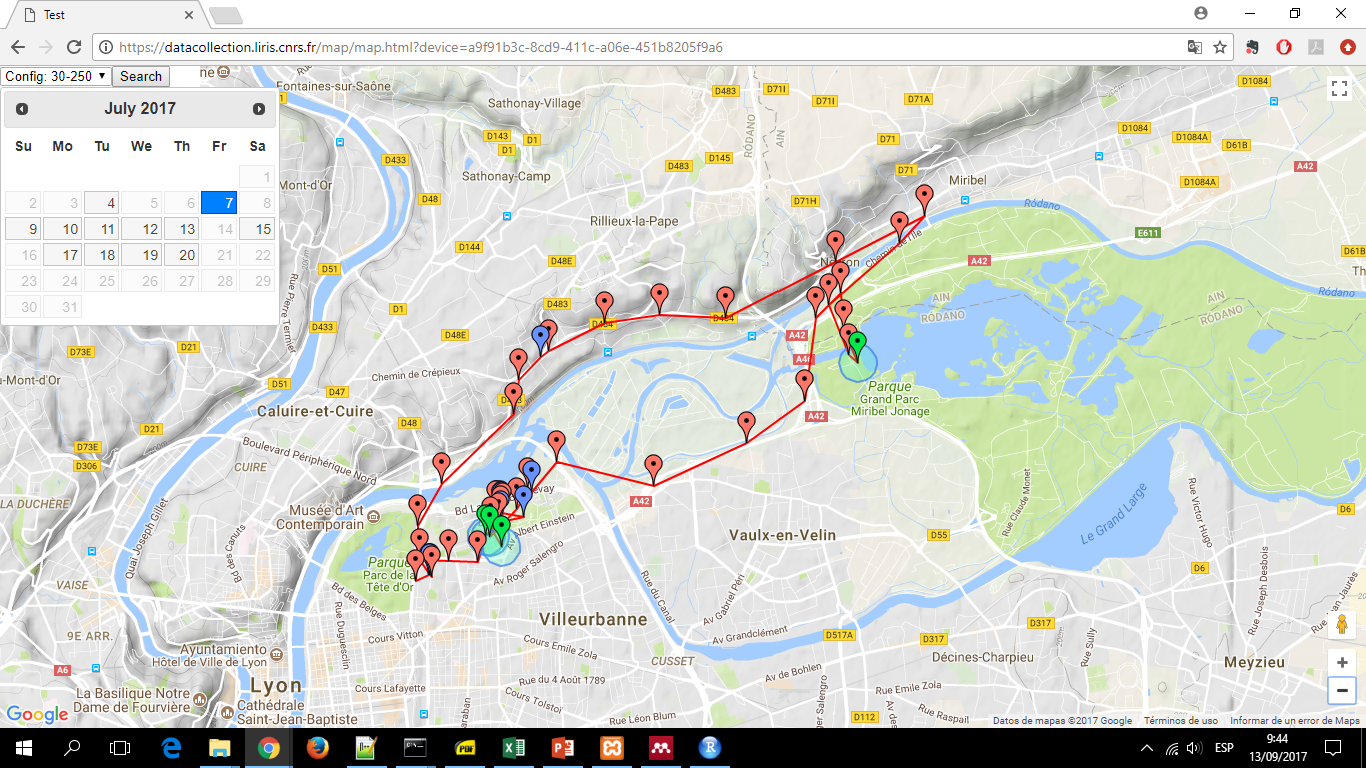 [Speaker Notes: Example of a trajectory]
POI detection
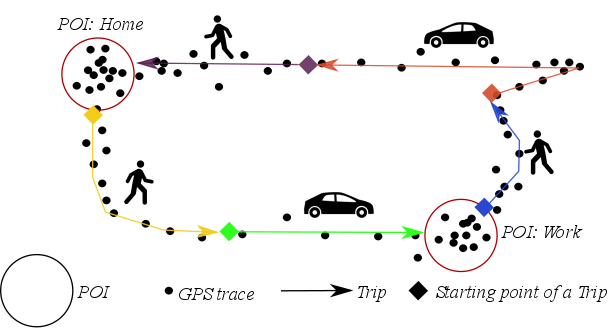 POI detection
Parameterized by
[Speaker Notes: Mention the algorithm developed in the lab
When the user stays more than tao (duration) min inside an área of diameter delta (distance)
etc]
POI detection
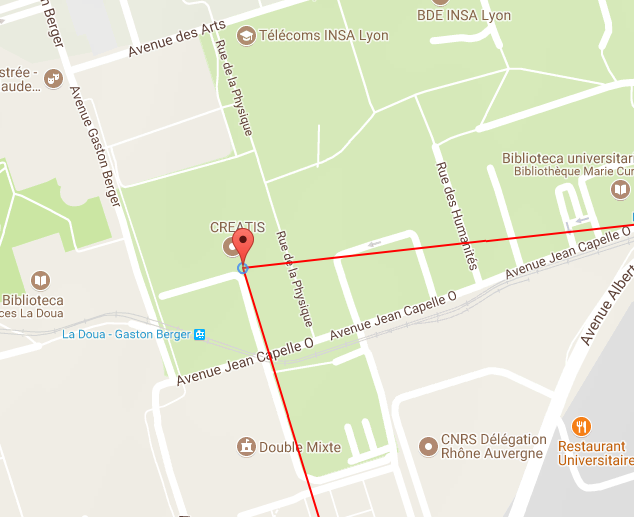 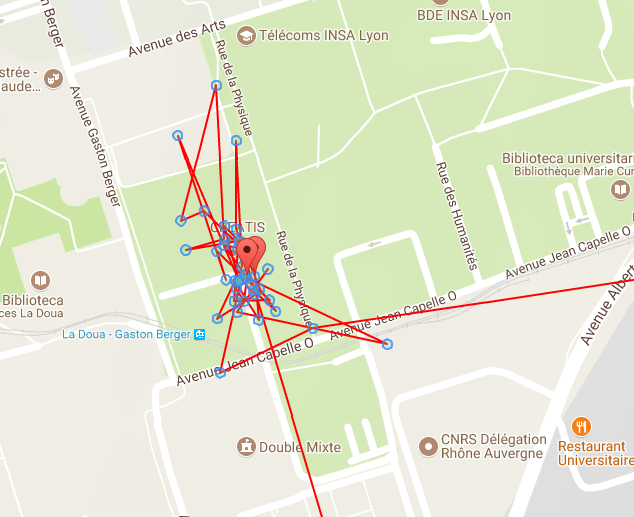 δ = 20 mts
τ = 30 min
δ = 200 mts
τ = 30 min
[Speaker Notes: These are too extreme examples with delta 20 mts and 200 mts, we see in the right that all those points are clustered
In the POI found]
POI detection
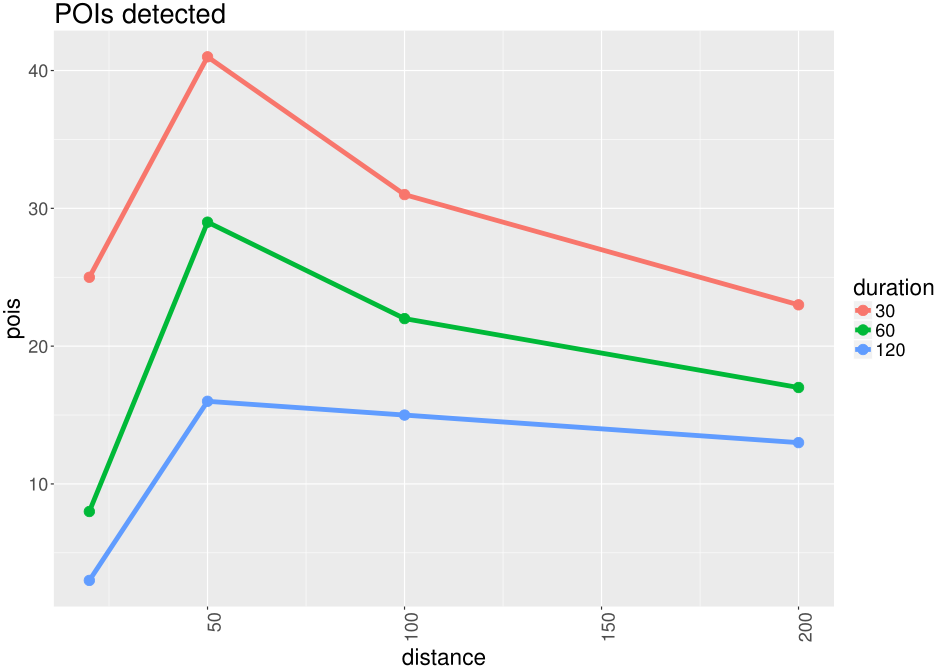 [Speaker Notes: So in order to find good values for tao and delta we did some sensititvity analysis varying both parameter
In the left we see in the x axis the distance parameter in mts on the y axis is the number of pois, and with different
Color we plot the duration parameter]
POI detection
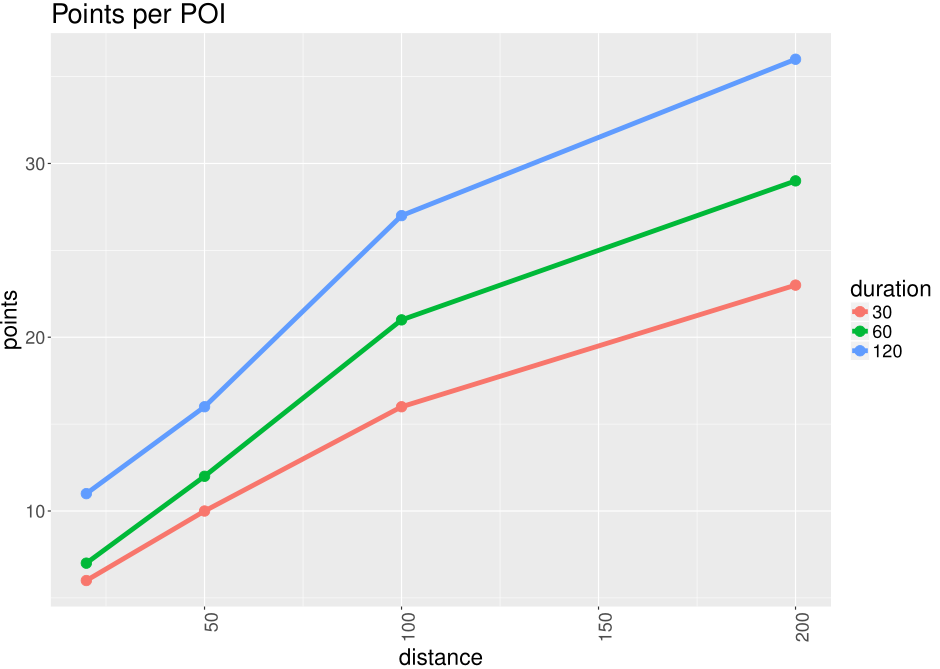 [Speaker Notes: So in order to find good values for tao and delta I did some sensititvity analysis varying both parameter
In the left we see in the x axis the distance parameter in mts on the y axis is the number of pois, and with different
Color we plot the duration parameter]
Mode Detection
[Speaker Notes: Finally we did some experiments with captured data]
Distribution of acceleration traces
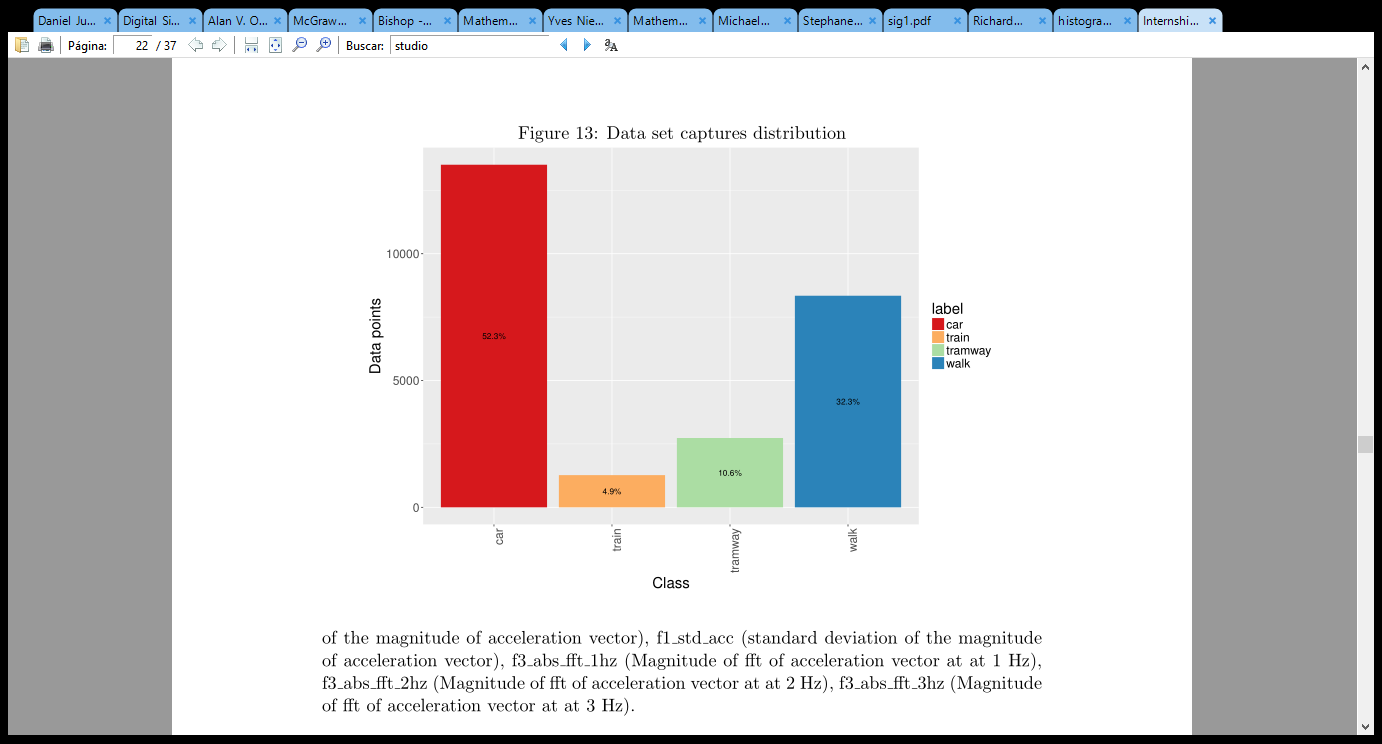 [Speaker Notes: First with acceleration data
Sample rate of 30 Hertz
Window of 2 sec]
Workflow
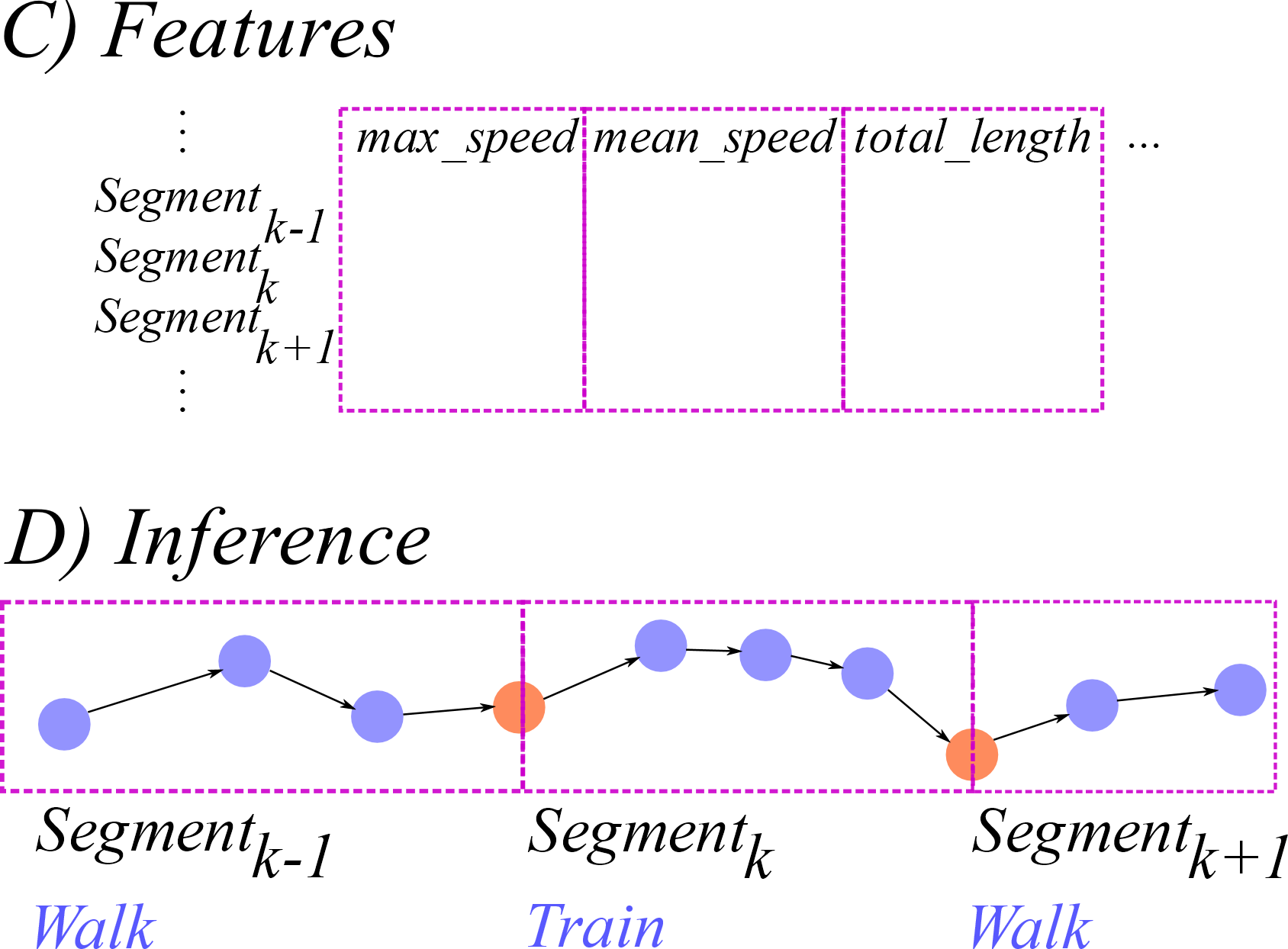 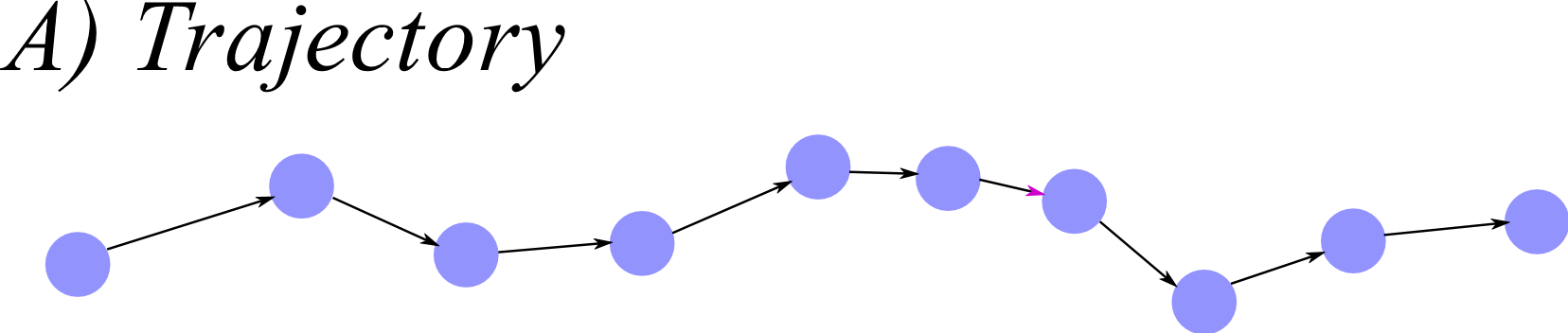 Acceleration
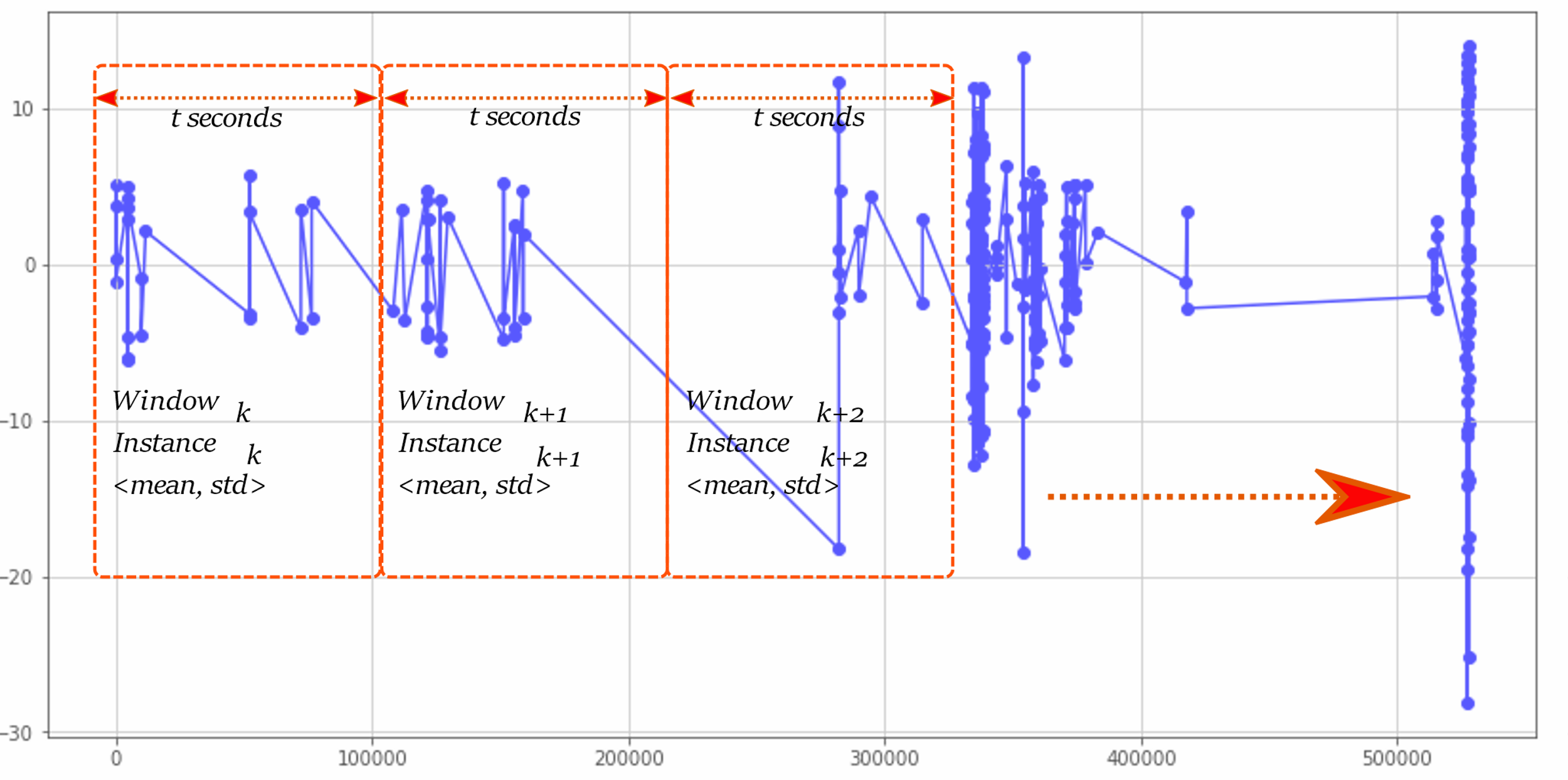 [Speaker Notes: Processing of acceleration signals]
Experiment 1
Acceleration based detection
Data: car 13507, train 1268, tramway 2732, walk 8343
Sample rate 30 Hz
Window: 2 sec
Methods: decision trees, support vector classifier, random forest, gradient boosting
[Speaker Notes: Window of 2 sec]
Using statistical features
Decision tree
[Speaker Notes: Results using statistical features]
Using statistical features
Support vector classifier
[Speaker Notes: Results using statistical features]
Using statistical features
Random Forest
[Speaker Notes: Results using statistical features]
Using statistical features
Gradient Boosting
[Speaker Notes: Results using statistical features]
Using frequency domain features
Decision tree
[Speaker Notes: Results using frequency domain features]
Using frequency domain features
Support vector classifier
[Speaker Notes: Results using frequency domain features]
Using frequency domain features
Random Forest
[Speaker Notes: Results using frequency domain features]
Using frequency domain features
Gradient Boosting
[Speaker Notes: Results using frequency domain features]
Experiment 2
Add speed from GPS records
[Speaker Notes: Add speed from gps sensor]
Experiment 2
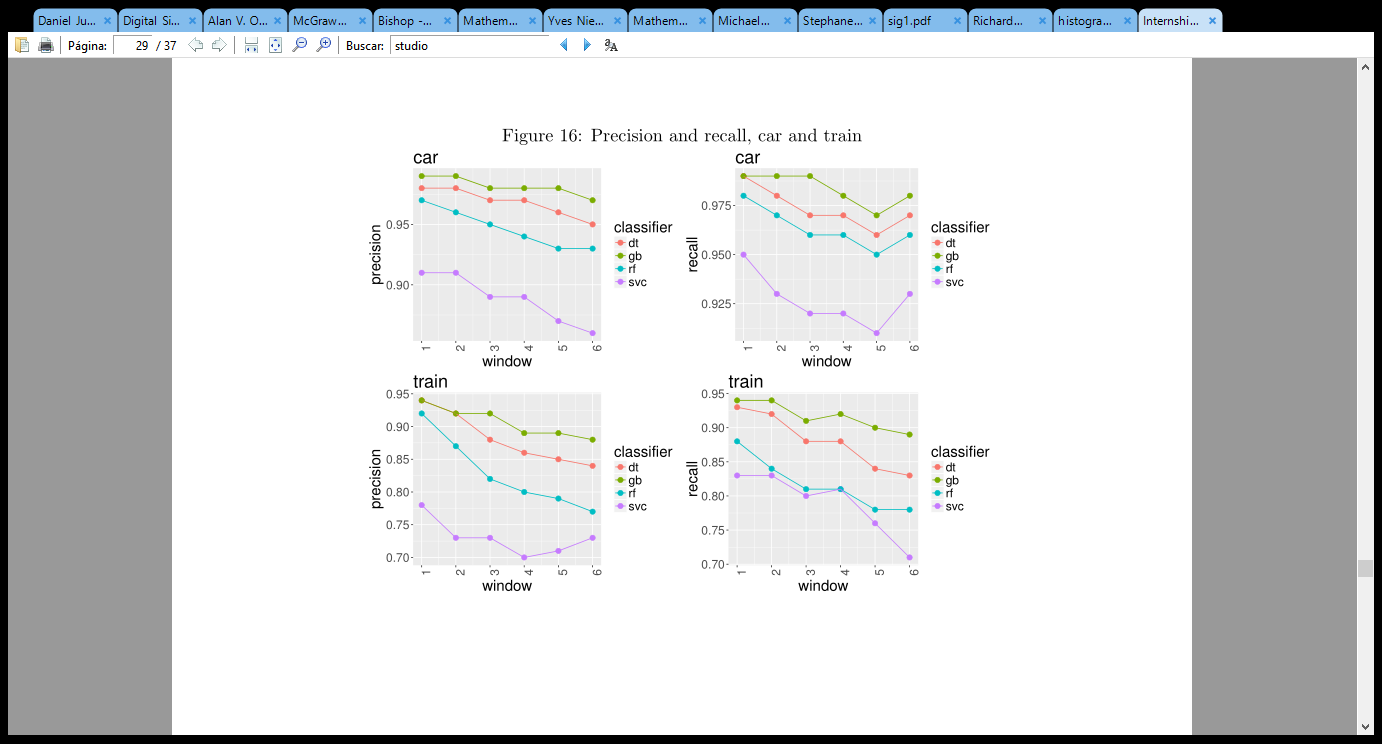 [Speaker Notes: Explain plot x axis = window size
Y = precisión or recall
For each class]
Experiment 2
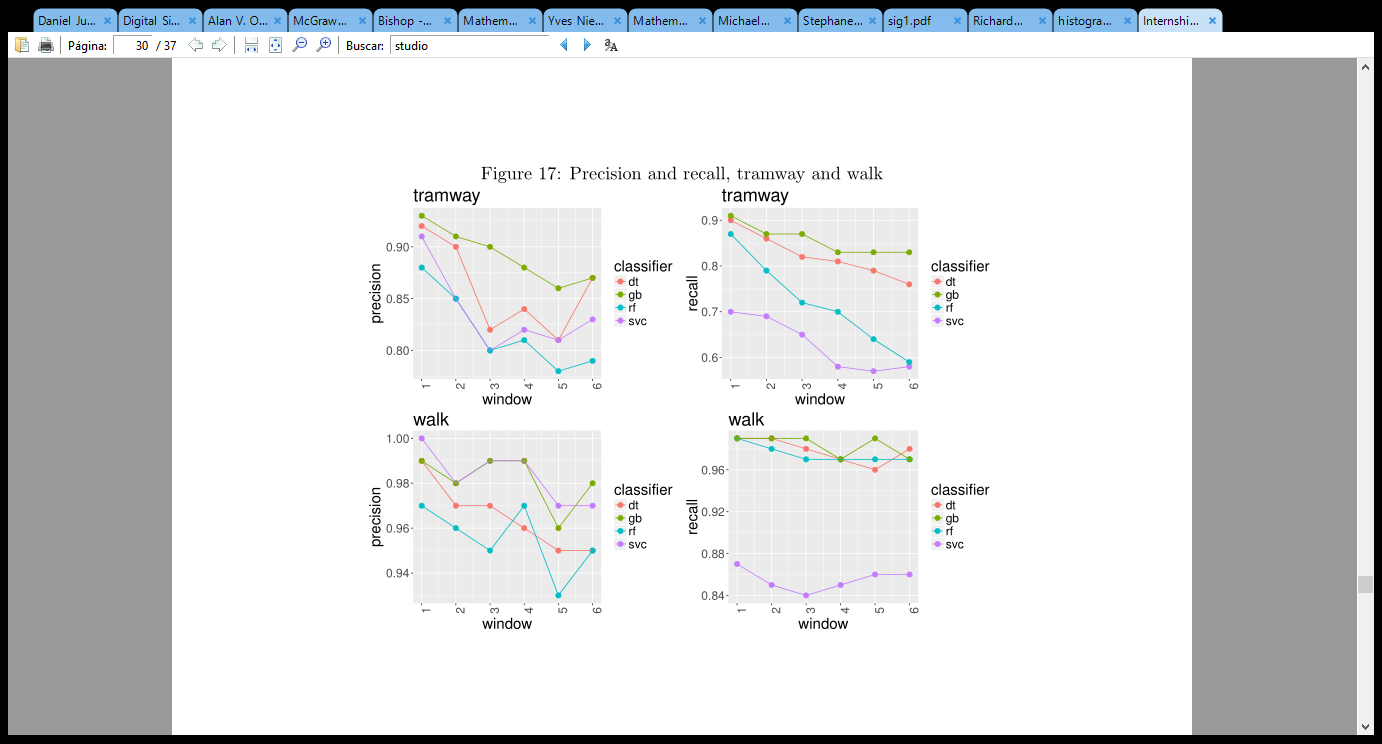 [Speaker Notes: Explain plot x axis = window size
Y = precisión or recall
For each class]
Experiment 2
Decision tree
Experiment 2
Support vector classifier
Experiment 2
Random Forest
Experiment 2
Gradient Boosting
Distribution of acceleration traces
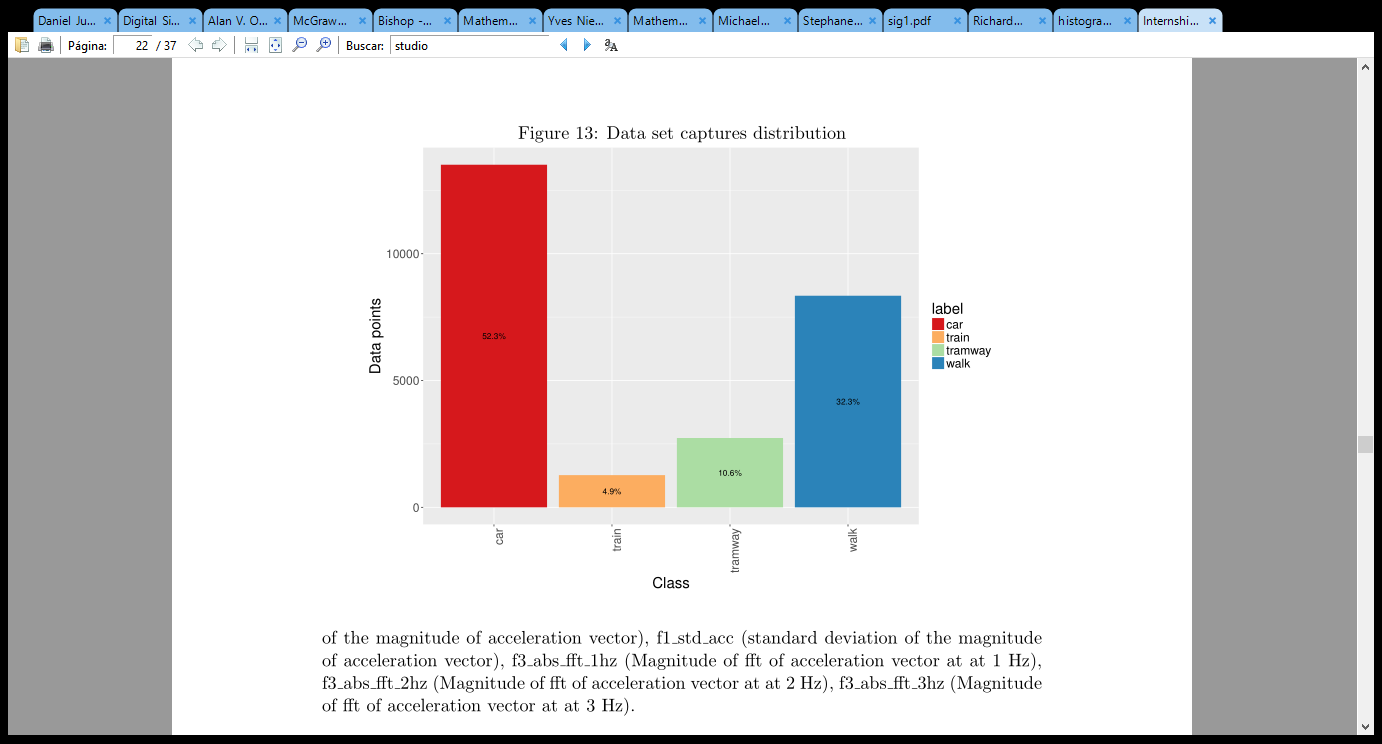 Conclusions
[Speaker Notes: And finally some conclusions]
Conclusions
Challenges
Collecting and labeling data
Generalization
Fine grain labeling (difficult)
[Speaker Notes: Problems]
Conclusions
To do
Leverage on bigger datasets (Privamov)
Try unsupervised learning
Add context information (Example: stops, train lines)
[Speaker Notes: Next steps]
Thanks
Appendix
Mode detection
Acceleration
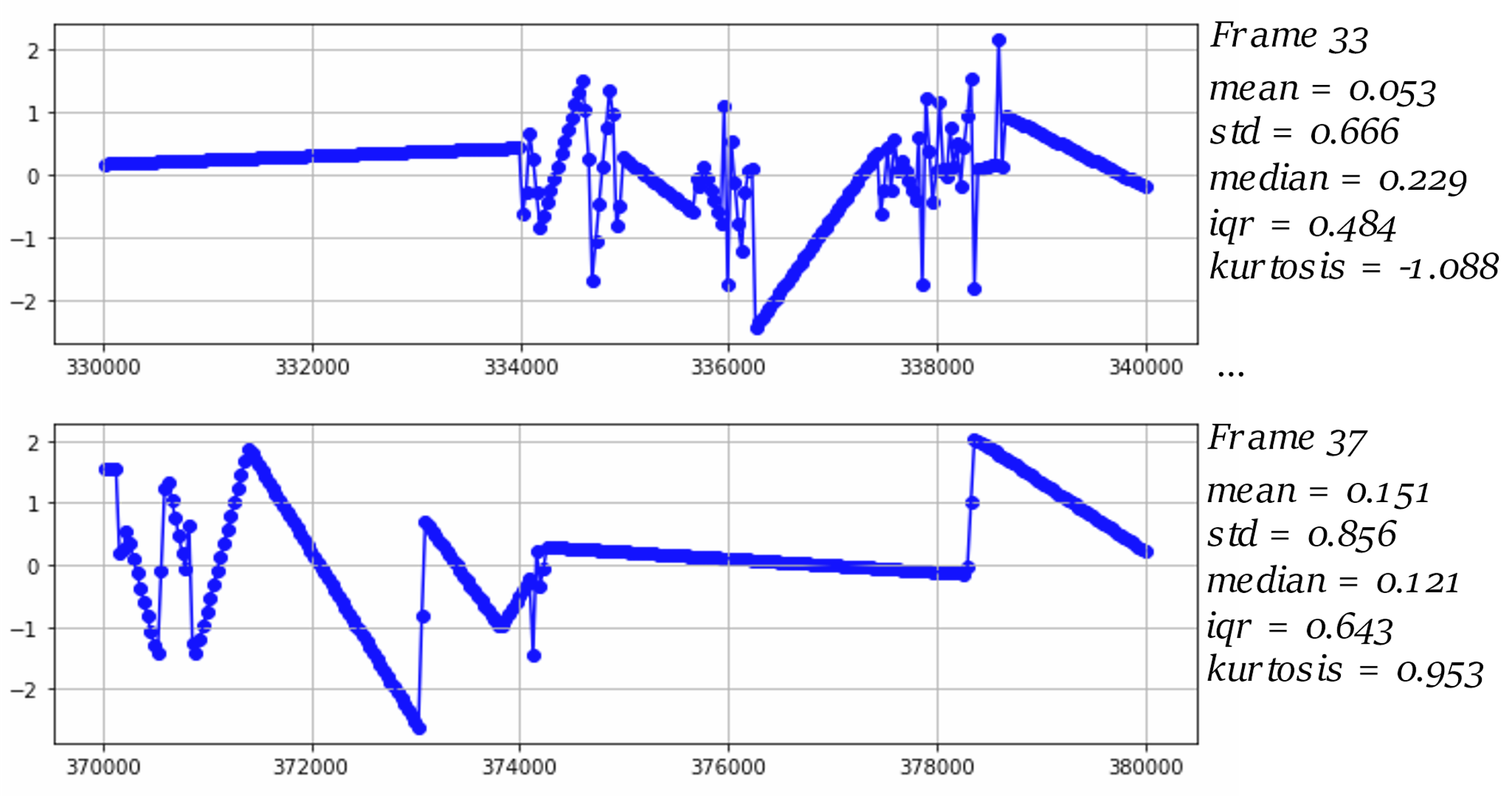 Parameterized by
Sliding window
Sample rate
Experiment 1
Features Group 1: Statistical
f1_max_acc: Max acceleration
f1_mean_acc: Mean acceleration
f1_median_acc: Median
f1_min_acc: Min
f1_std_acc: Standard deviation
f2_max_dacc: Max of the difference
Experiment 1
Features Group 1: Statistical
f2_mean_dacc: Mean of the difference
f2_median_dacc: Median of the difference
f2_min_dacc: Min of the difference
f2_std_dacc: Standard deviation of the difference
Experiment 1
Features Group 2: Statistical + FFT
f1_max_acc: Max acceleration
f1_mean_acc: Mean acceleration
f1_min_acc: Min
f1_std_acc: Standard deviation
Experiment 1
Features Group 2: Statistical + FFT
f3_abs_fft_1hz: FFT magnitude at 1 Hz
f3_abs_fft_2hz: FFT magnitude at 2 Hz
f3_abs_fft_3hz: FFT magnitude at 3 Hz
Experiment 2
Adding speed
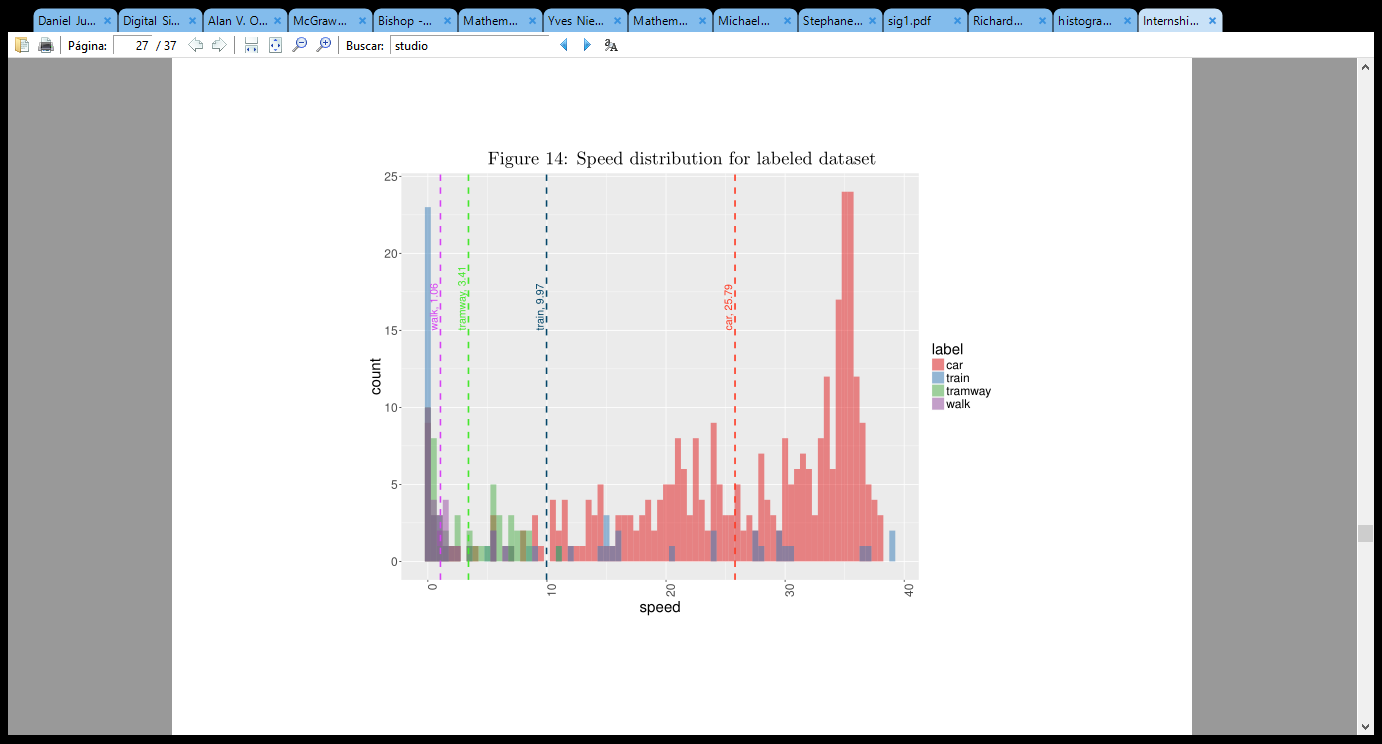 [Speaker Notes: Gps speed histogram per class]
Experiment 2
How to combine
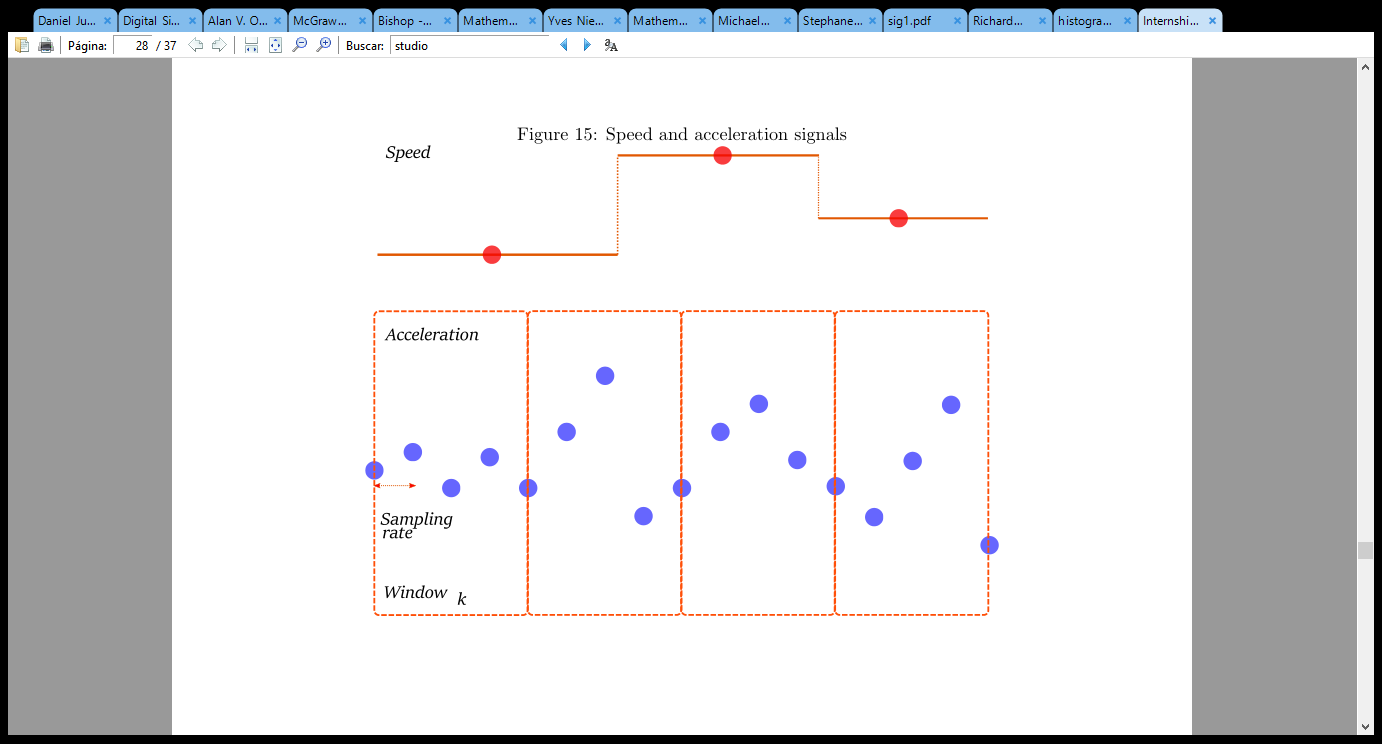 Experiment 2
Features
f1_max_acc: Max acceleration
f1_mean_acc: Mean acceleration
f1_min_acc: Min
f1_std_acc: Standard deviation
Experiment 2
Features
f3_abs_fft_1hz: FFT magnitude at 1 Hz
f3_abs_fft_2hz: FFT magnitude at 2 Hz
f3_abs_fft_3hz: FFT magnitude at 3 Hz
f4_speed: Speed from GPS records